Смутное время
Россия век XVII
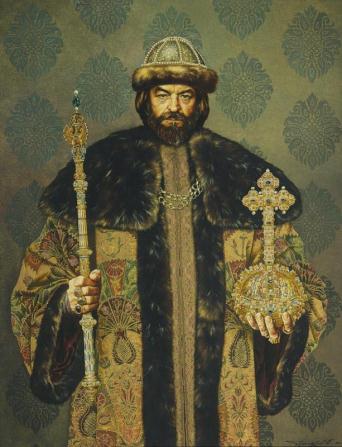 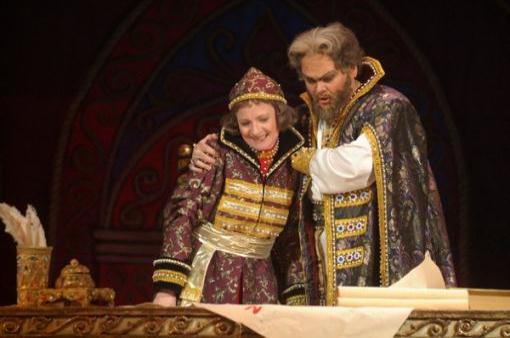 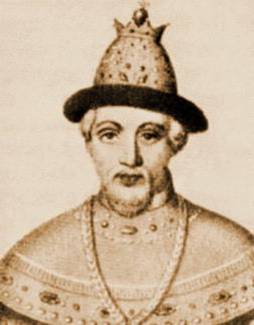 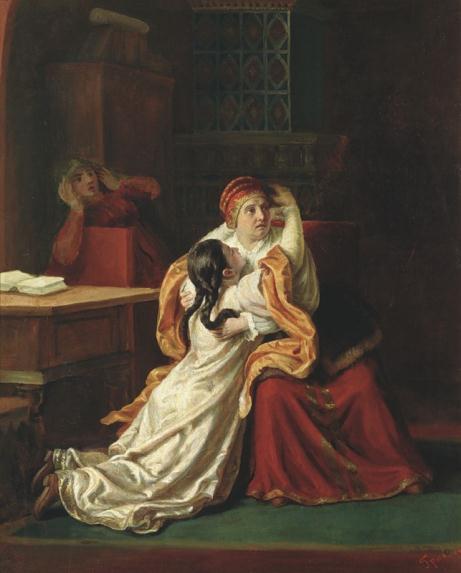 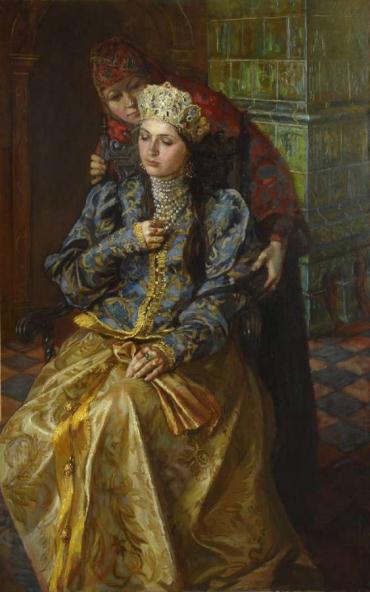 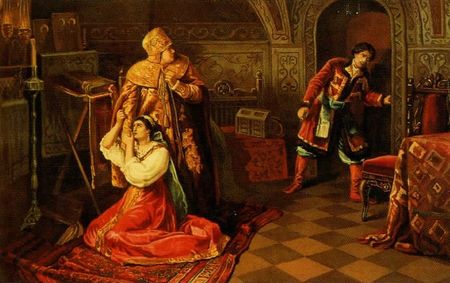 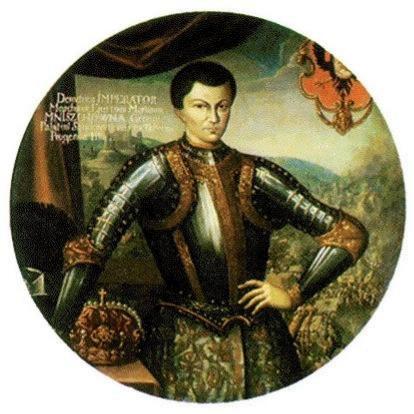 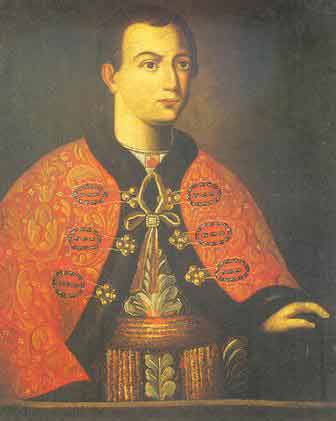 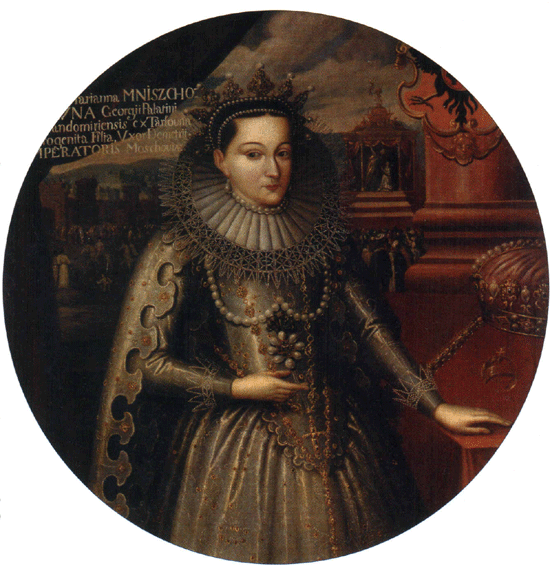 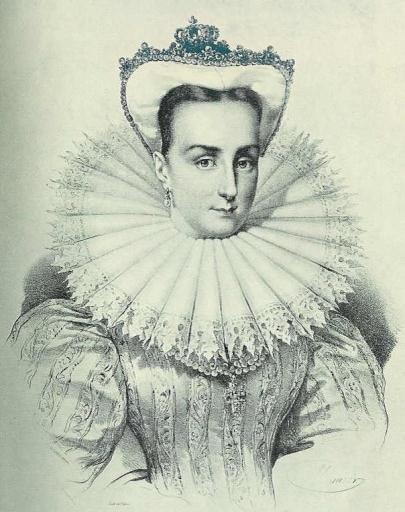 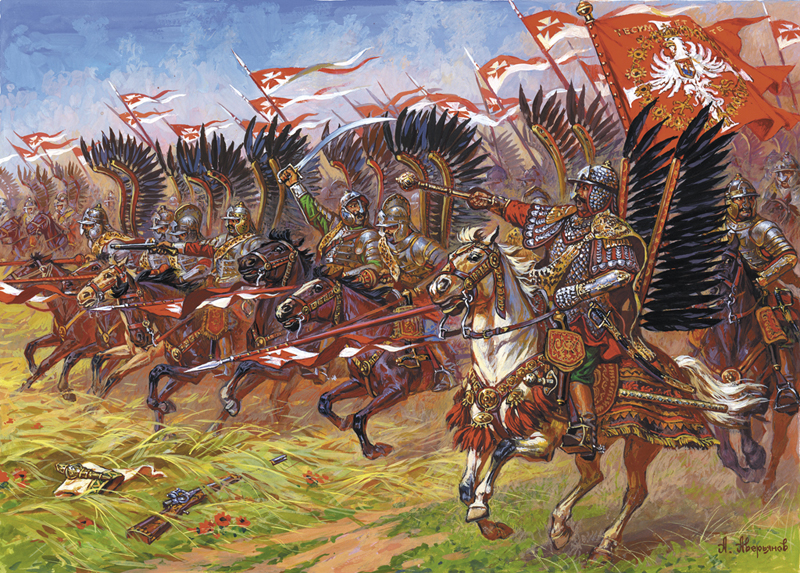 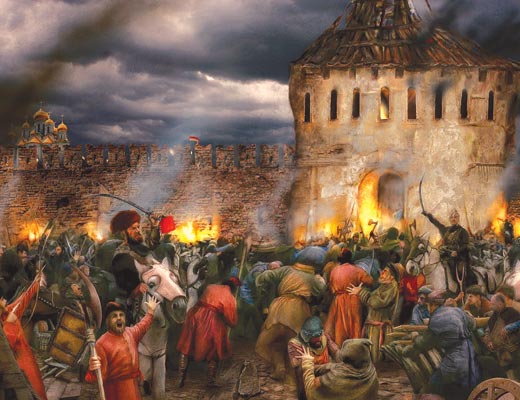 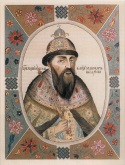 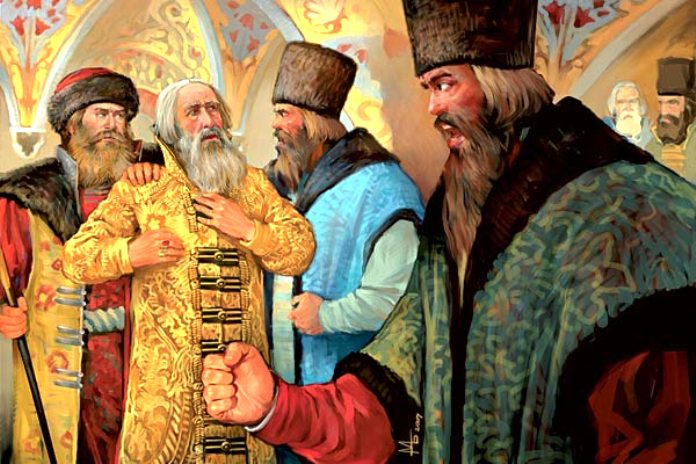 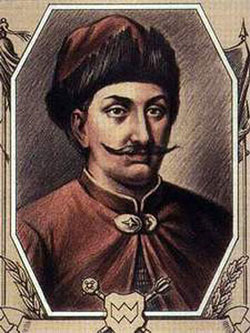 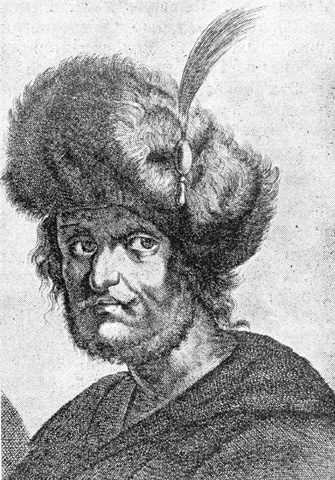 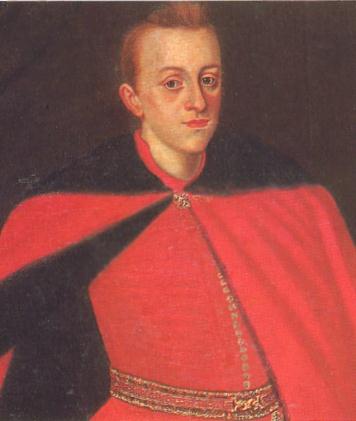 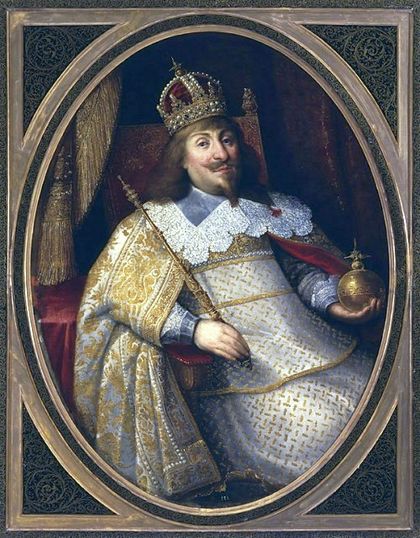 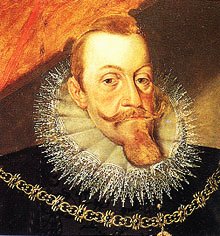 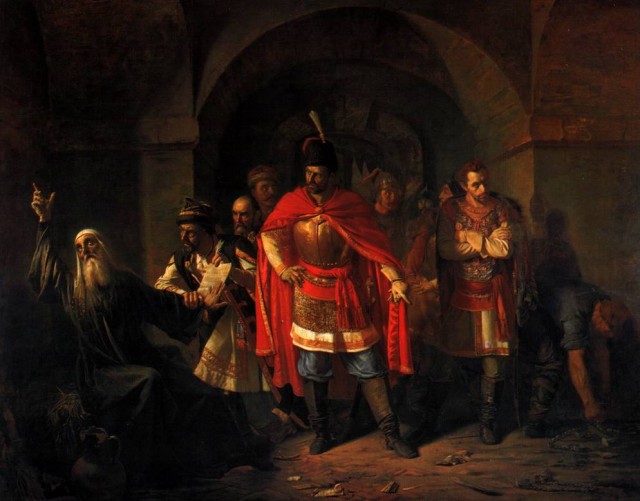 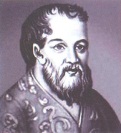 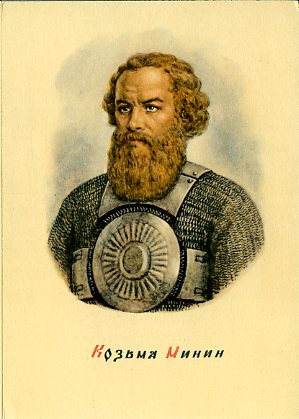 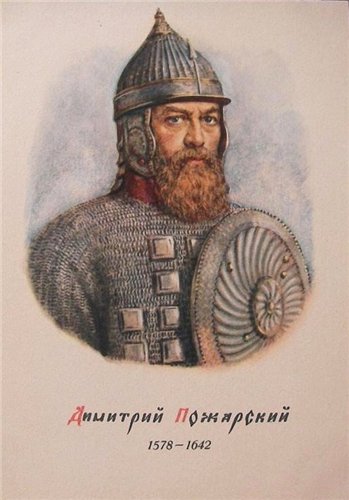 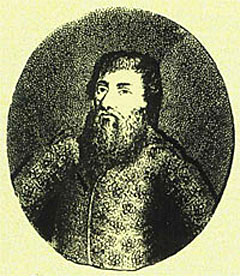 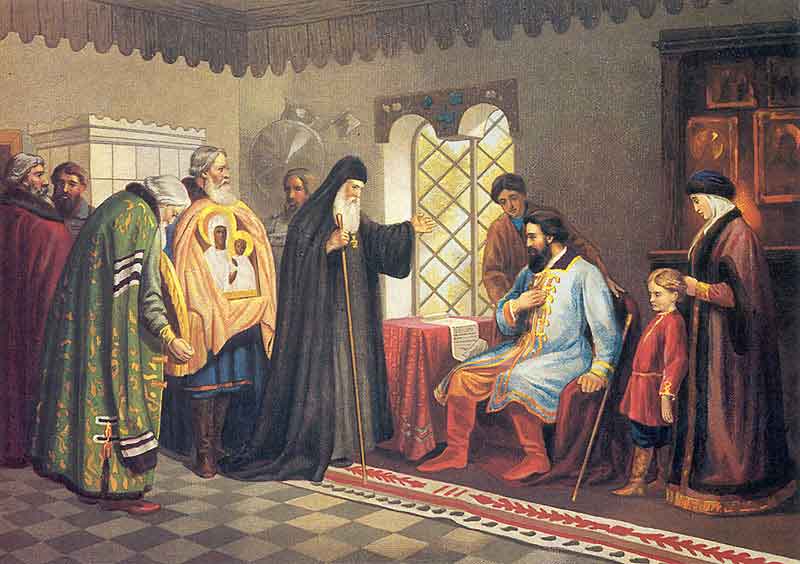 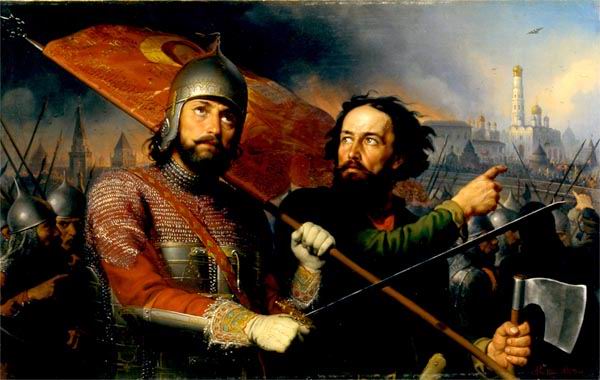 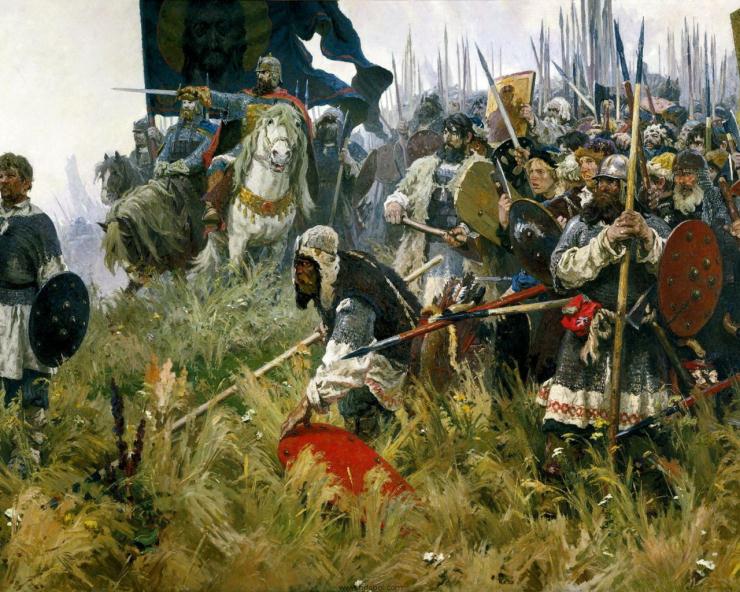 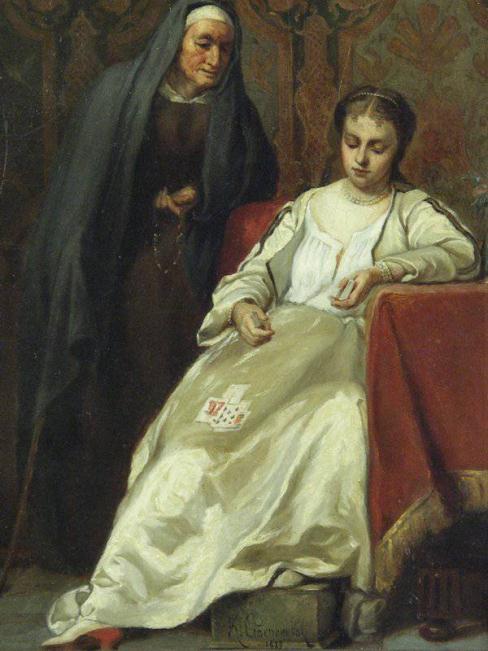 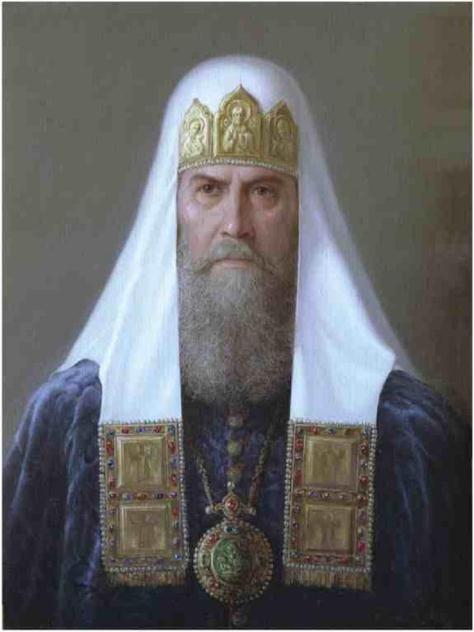 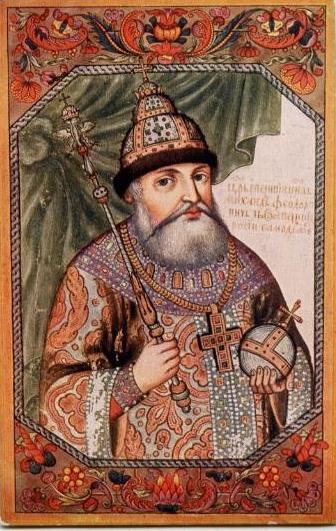 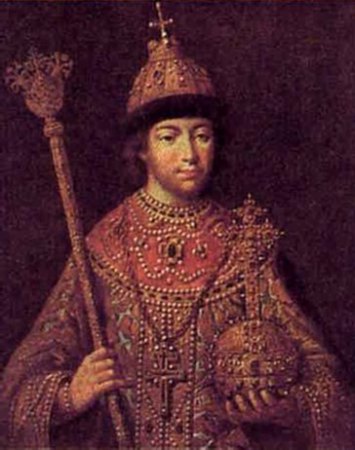 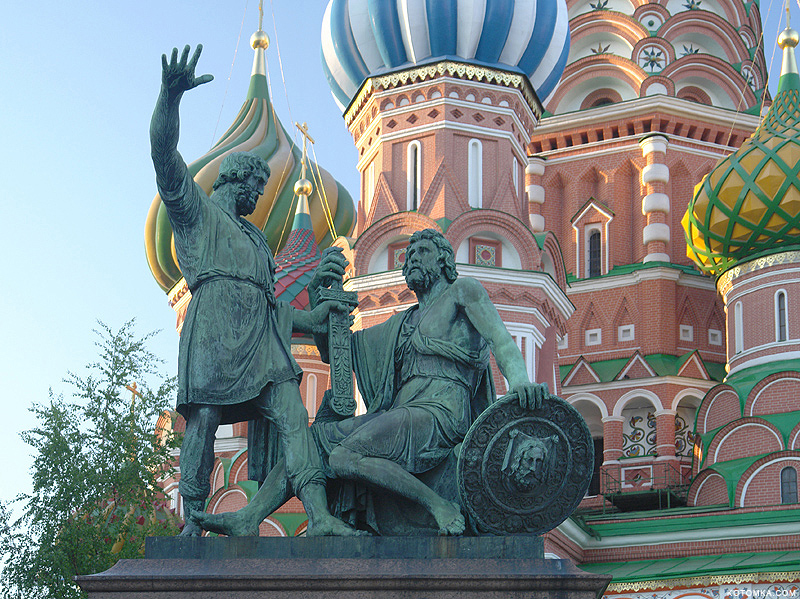 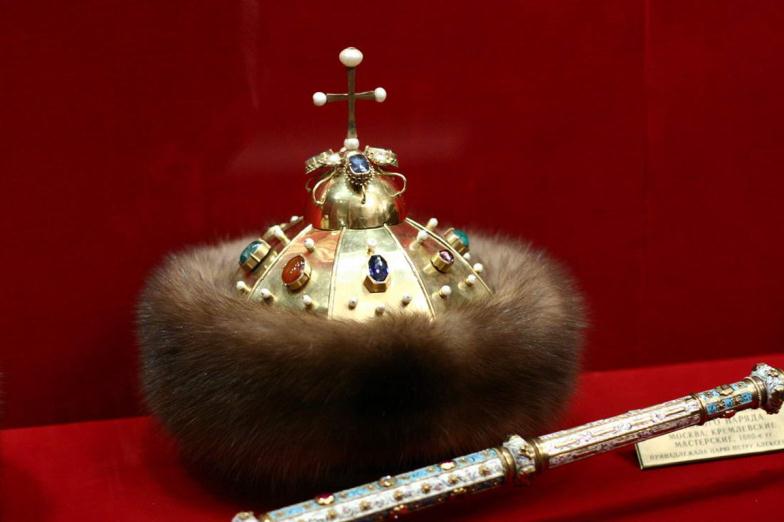